MANUSIA, NILAI, MORAL, DAN HUKUM
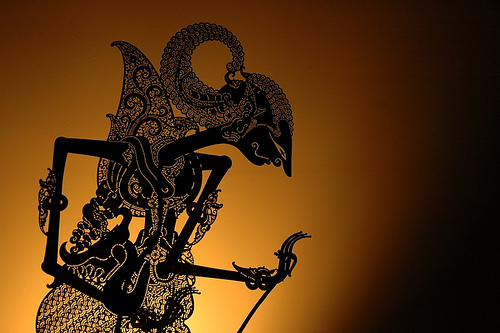 A. Hakikat Nilai Moral dalam Kehidupan Manusia
Nilai dan Moral sebagai Materi Pendidikan
	Begitu kompleksnya persoalan nilai, maka pembahasan ini difokuskan hanya pada kawasan etika. Namun etika pun memiliki makna yang bervariasi, Bertens (2001, Hlm.6) menyebutkan:




	

	Ketiga pengertian etika di atas dikembangkan dalam dunia pendidikan, sehingga setiap orang memiliki orientasi serta stategi yang berbeda-beda dalam pengembangan pendidikan nilainya.
ETIKA
Pegangan  dalam mengatur tingkah laku
Kode etik
Filsafat moral
2. Nilai dan Moral Diantara Pandangan Objektif dan Subjektif Manusia
		Manusia sebagai makhluk yang bernilai akan memaknai nilai dalam dua konteks, pertama akan memandang nilai sebagai sesuatu yang objektif, dan yang kedua sesuatu yang subjektif.
3. Nilai Diantara Kualitas Primer dan Kualitas Sekunder

Kualitas primer: Kualitas dasar, kualitas ini merupakan bagian dari eksistensi objek, objek tidak ada tanpa adanya kualitas primer ini.
Kualitas sekunder: Kualitas yang dapat ditangkap oleh pancaindra, seperti warna, rasa, bau dll. Kualitas ini terpengaruh oleh tingkat subjektifitas.



Nilai bukan kualitas primer maupun sekunder, sebab: “Nilai tidak menambah atau memberieksistensi objek”.
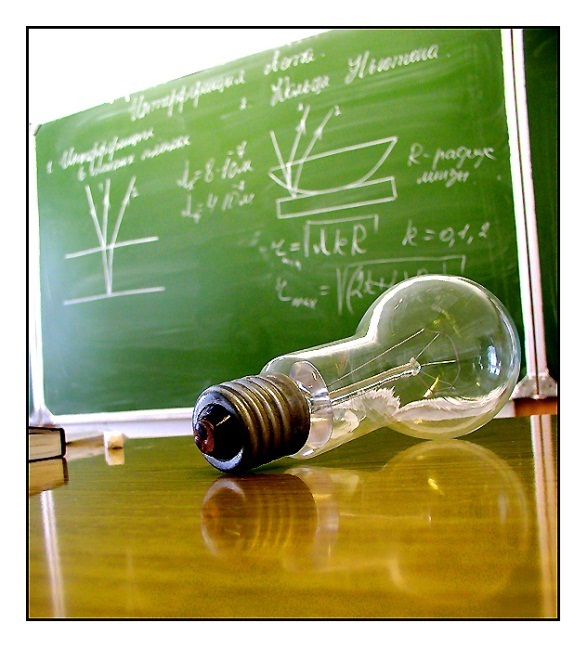 4. Metode Menemukan dan Hierarki Nilai dalam Pendidikan
	Nilai memiliki polaritas dan hierarki, karena:
Nilai menampilkan diri dalam aspek positif dan aspek negatif yang sesuai (polaritas) seperti, baik dan buruk, keindahan dan kejelekan.
Nilai tersusun secara hierarkis, yaitu hierarki urutan pentingnya.
5. Pengertian Nilai

	Menurut Lasyo (1999, hlm.9) sebagai berikut: Nilai bagi manusia merupakan landasan atau motivasi dalam segala tingkah laku atau perbuatannya.

	Menurut Dictionary of Sociology and Related Science: Value,……., the believed capacity of any object to satisfy human desire, the quality of any object which causes it to be of interest to an individual or a group.

	Menurut Jack R. Fraenkel (1977, hlm.6): A Value is an idea-a concept-about what someone thinks is important in life.
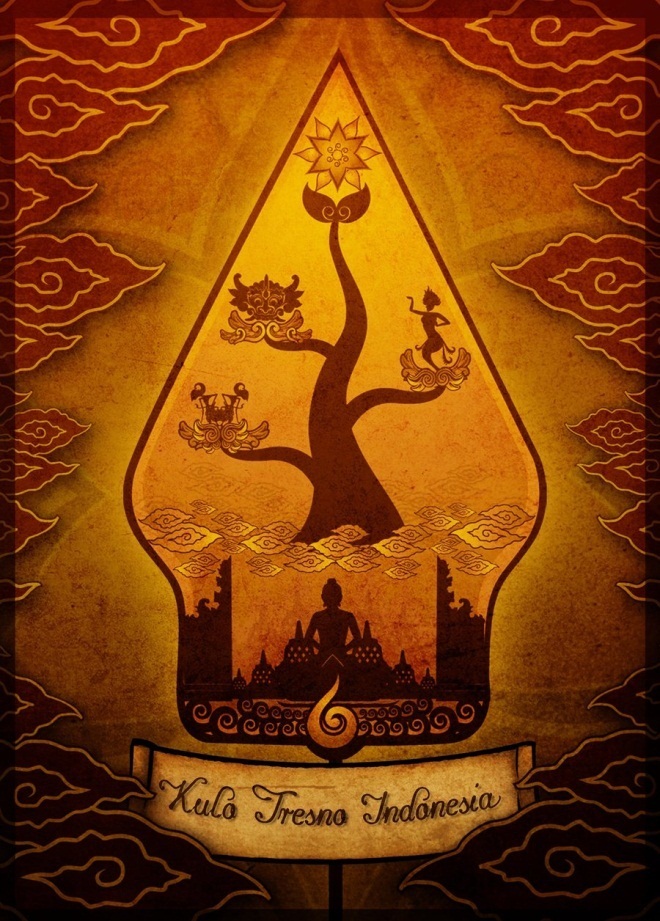 6. Makna Nilai bagi manusia

		Pendefinisian nilai sangat bervariasi, namun yang dapat disimpulkan dari pengartian nilai adalah, Nilai itu penting bagi manusia.
		Apakah nilai itu dipandang dapat mendorong manusia, karena dianggap berada pada diri manusia, atau nilai itu menarik manusia karena ada di luar manusia yaitu terdapat pada objek, sehingga nilai dipandang sebagai kegiatan menilai.
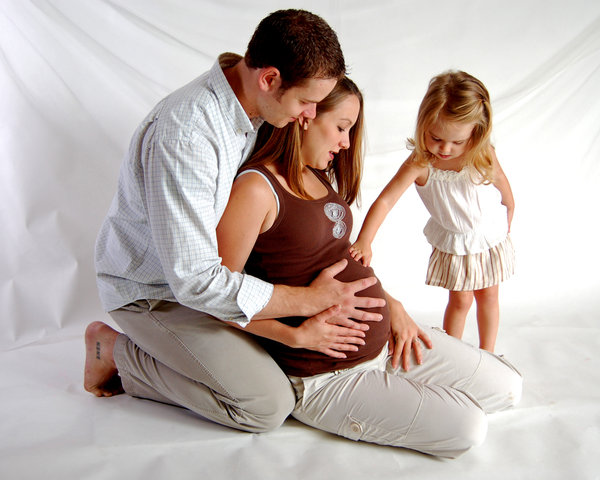 B. Problematika Pembinaan Nilai Moral
1. Pengaruh kehidupan keluarga dalam pembinaan nilai moral
Keluarga merupakan wadah pertama pembentuk nilai moral anak. Anak akan belajar dari interaksi antar anggota keluarga dan  keadaan keluarganya. Terputusnya komunikasi yang harmonis antara orang tua dan anak, mengakibatkan merosotnya fungsi keluarga dalam pembinaan nilai moral.
2. Pengaruh teman sebaya terhadap pembinaan nilai moral
Pergaulan dengan teman akan menambah perbendaharaan informasi yang akhirnya akan mempengaruhi berbagai jenis kepercayaan yang dimilikinya. Kumpulan kepercayaan yang dimiliki anak akan membentuk sikap yang dapat mendorong untuk memilih atau menolak sesuatu.
3. Pengaruh figur otoritas terhadap perkembangan nilai moral individu
Otoritasi mempengaruhi kehidupan seseorang dalam masyarakat maupun keluarga, dalam bagaimana dia berfikir dan bagaimana dia bertindak.  
Misal : Orang dewasa akan menganggap jika   seorang anak yang berbeda kehendak ( cara berfikir) maka ia akan dikatakan kurang ajar.
4. PENGARUH MEDIA KOMUNIKASI BAGI  PERKEMBANGAN NILAI MORAL
Dewasa ini pengaruh media komunikasi terhadap masyarakat amatlah besar, semua kalangan masyarakat bisa menjangkaunya termasuk anak-anak.  Media komunikasi  menyuguhkan berbagai pandangan hidup yang bervariasi. Bila anak dihadapkan pada berbagai kemungkinan, maka ia akan kehilangan gagasan dan akhirnya dia akan kebingungan. Sangat mungkin bahwa konstribusi terbesar media-media  akan membiaskan pemahaman yang tengah tumbuh pada anak-anak seputar mana yang betul dan mana yang salah.
5. Pengaruh otak atau berfikir terhadap perkembangan nilai moral
Pendidikan nilai moral menggunakan pendekatan berfikir dan berorientasi pada upaya-upaya untuk mengklarifikasi nilai moral, karena melihat eratnya hubungan antara berfikir dengan nilai moral itu sendiri.
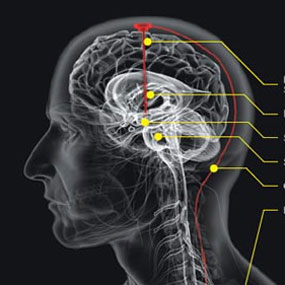 6. Pengaruh informasi terhadap perkembangan nilai moral
Informasi berpengaruh terhadap sistem keyakinan yang dimiliki oleh individu, baik informasi itu diterima secara keseluruhan, sebagian ataupun ditolak.
Faktor-faktor kuatnya pengaruh informasi:
Proses input
Siapa yang menyampaikan 
Keadaan 
Tingkat dan sifat konflik
Level penerimaan individu
Level kesiapan individu untuk menerima
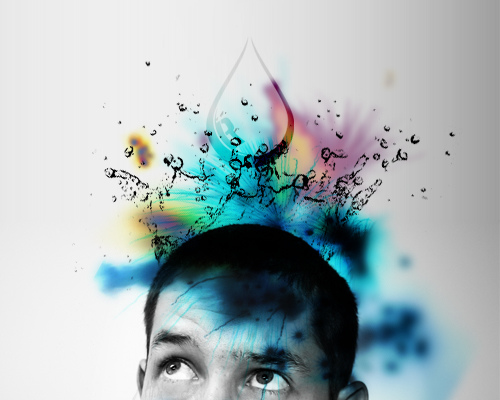 C. Manusia dan Hukum
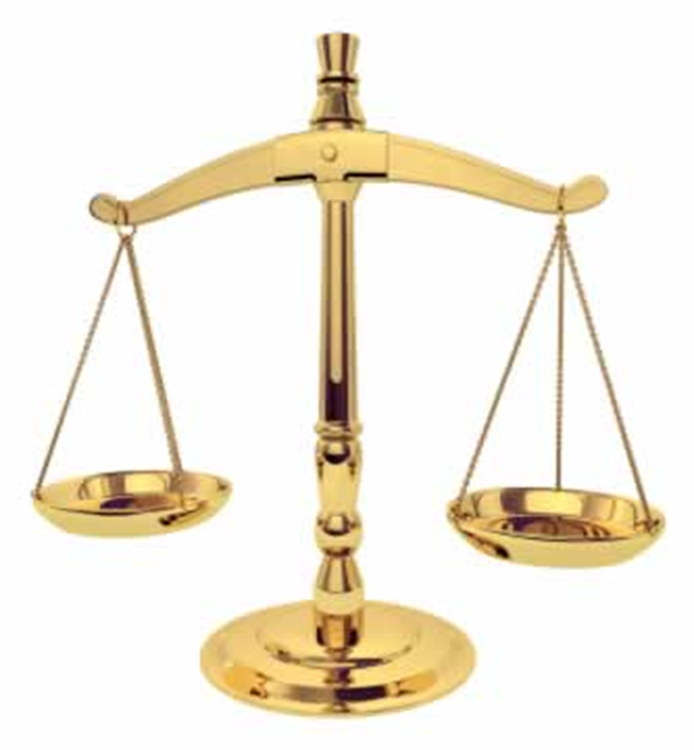 “Dimana ada masyarakat disana ada hukum”, 
Ubi societas ibi ius, hukum dalam masyarakat merupakan tuntutan,  mengingat semua manusia pasti bermasyarakat, maka manusia-masyarakat dan hukum merupakan pengertian yang tidak bisa dipisahkan.
D. Hubungan Hukum dan Moral
Quid Leges Sine Moribus ?
Apa artinya Undang-Undang kalau tidak disertai moralitas?
Hukum tidak akan berarti tanpa dijiwai moralitas, hukum akan kosong tanpa moralitas. Hukum harus diukur dengan norma moral.

Moral juga membutuhkan hukum, sebab moral tanpa hukum hanya angan-angan saja karena tidak dilembagakan dalam masyarakat.
Perbedaan hukum dam moral menurut K. Bertens
Perbedaan hukum dan moral Gunawan Setiardja